Listening to Families: Perceptions of the Complex Developmental Behaviour Conditions Assessment and Transition to Community Services
Cairncross N.1,2 Howie L.1 Lanphear N.1 3 Gislason M.2 Miller K.1,2
1 Sunny Hill Health Centre for Children, Vancouver, BC
2 Faculty of Health Sciences, Simon Fraser University, Burnaby, BC
3 Faculty of Medicine, University of British, Vancouver, BC
Acknowledgments
As a settler, I respectfully acknowledge that I Iive, work, and learn on the unceded Coast Salish Territories of the xʷməθkwəy̓əm (Musqueam), Skwxwú7mesh (Squamish), and Səl̓ílwətaɬ (Tsleil-Waututh) Nations

My deepest gratitude to the families who were able to participate. Your stories matter.
Context
Objectives
Understand the experiences of families of children who had been assessed and diagnosed with Fetal Alcohol Spectrum Disorder (FASD) at SHHC; and, 
 Ascertain the success with which families were able to implement the recommended resources
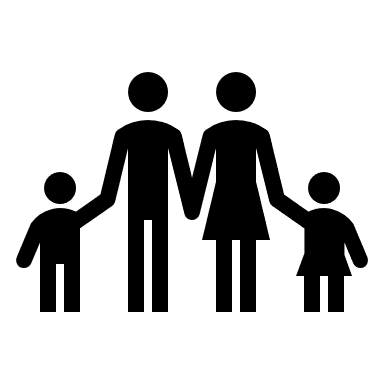 “Listening to Families”Quality Improvement Initiative
Implementing Recommendations
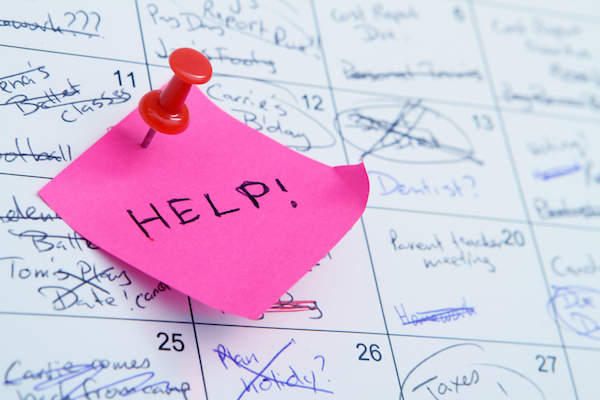 Families Steering their own Care
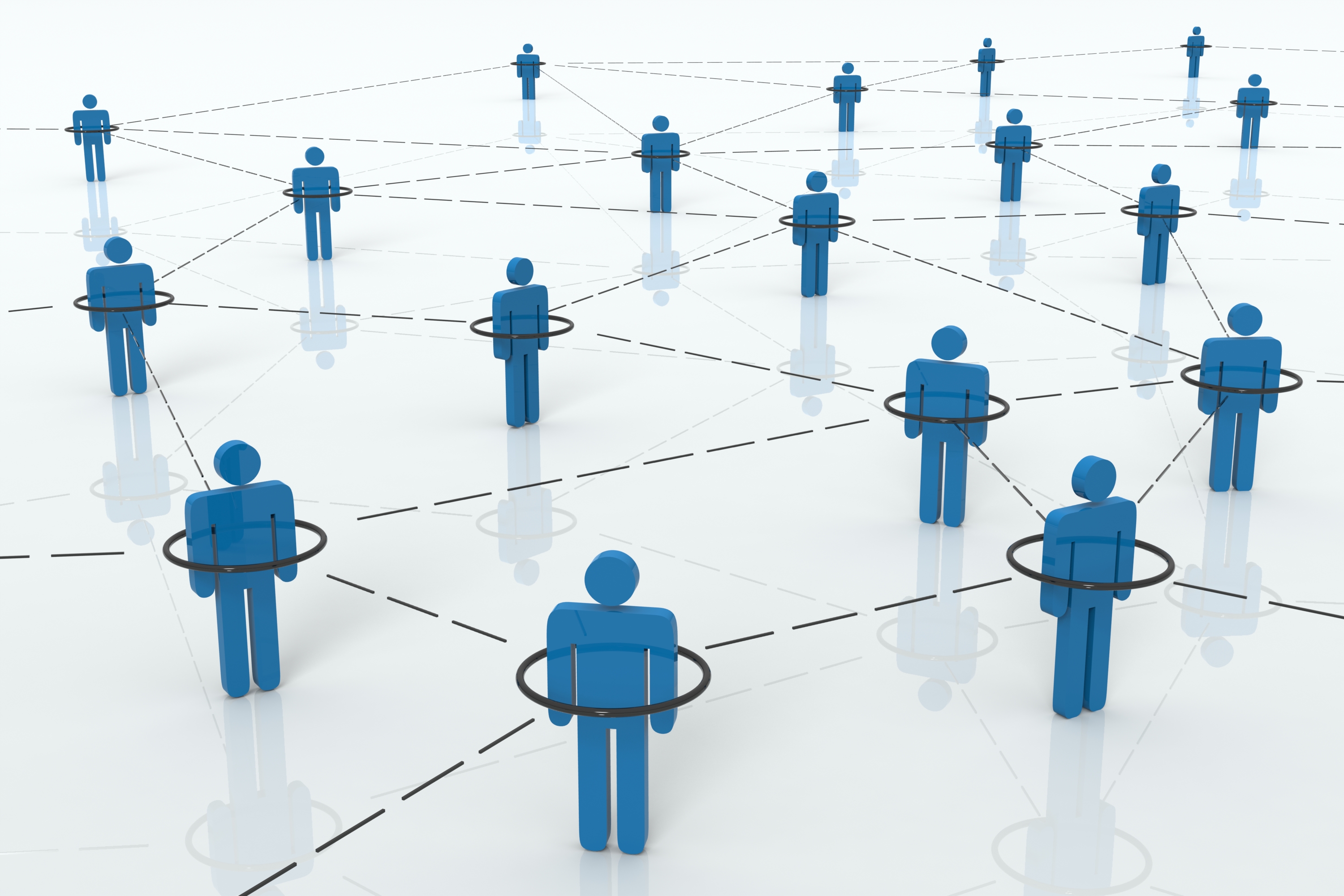 Varying levels of Connection(CDBC and Community Resources)
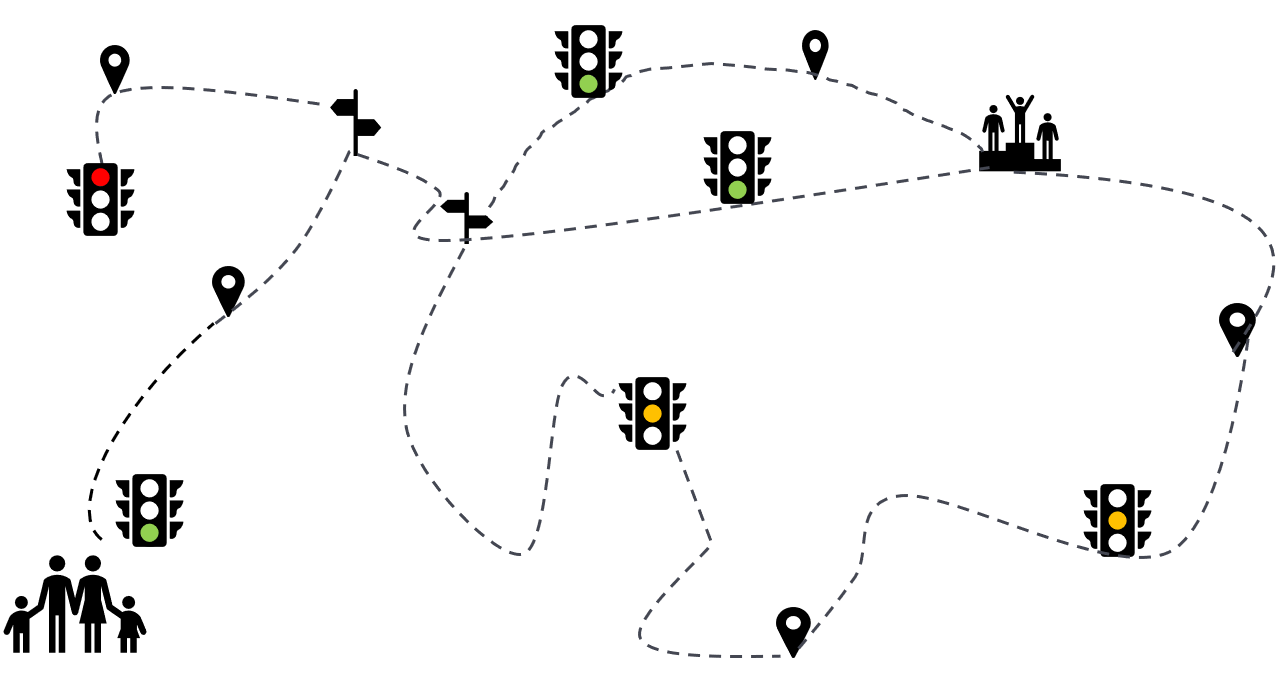 Hitting Road Blocks
Improving the Process for Families
“It was left open for questions… but you’re blown away!”
“I was in shell shock at first… I know what to ask for now!”
“You’re being bombarded. You forget everything once you get home!”
Implications for a Pediatric Navigator
These finding support the potential benefit of identifying ‘navigators’ mandated to strengthening connection and clarity during the transition from assessment to community services.
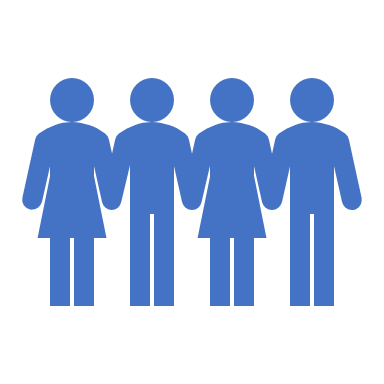 Thank you